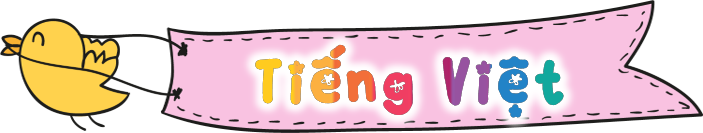 Chủ điểm: Những người tài trí
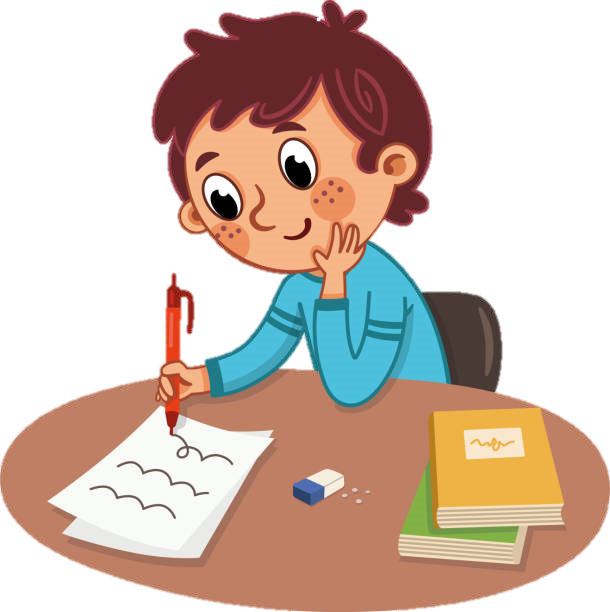 TUẦN 12 - BÀI 6
BÀI VĂN 
VIẾT THƯ
Y
L
D
N
E
I
F
R
Yêu cầu cần đạt
Nhận diện được cấu tạo bài văn viết thư
Tìm ý cho bài văn viết thư gửi người thân
Y
L
D
N
E
I
F
R
BÀI TẬP 1
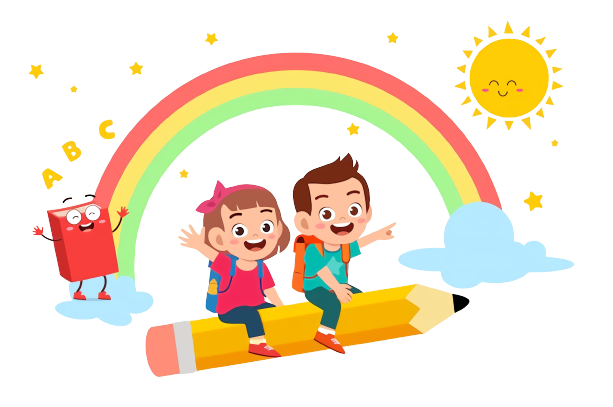 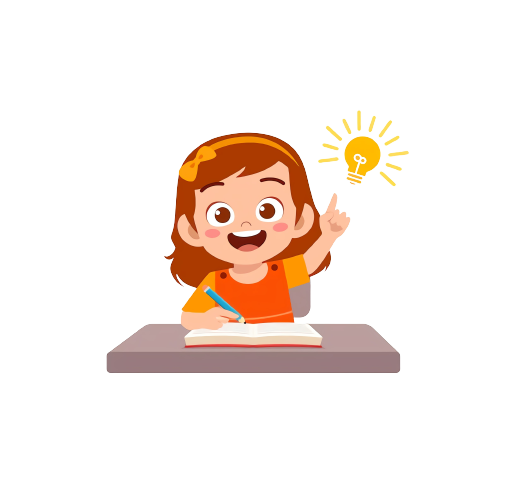 1. Đọc bức thư sau
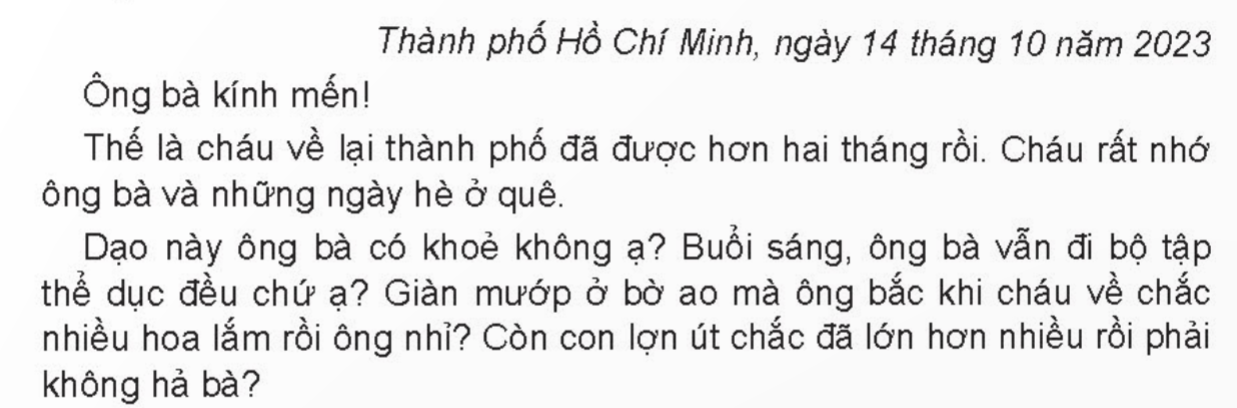 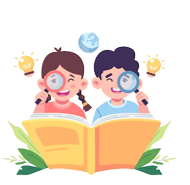 Nguyễn Thị Thành Tin
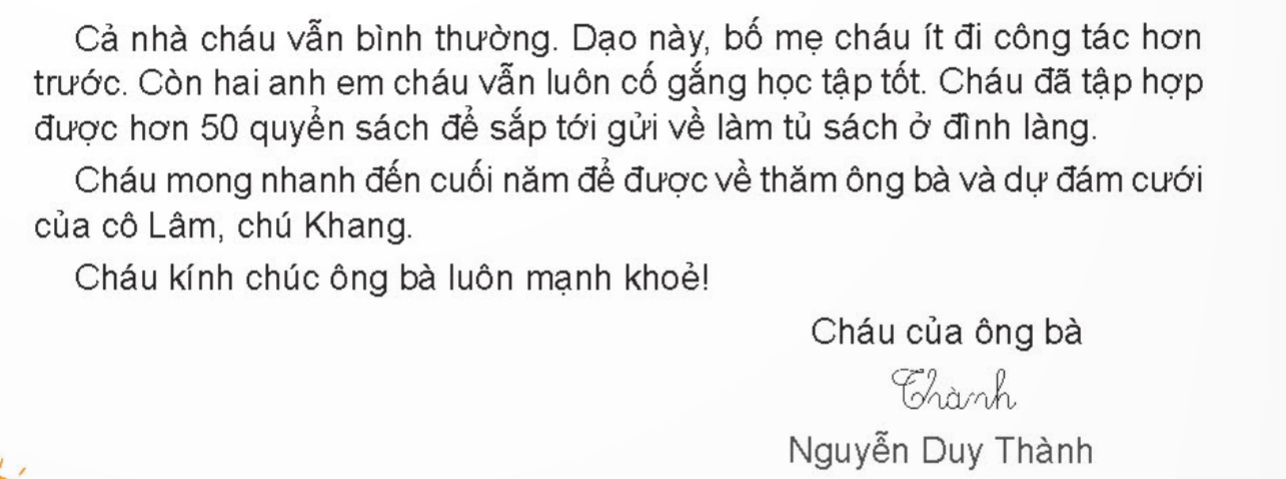 Hãy xác định các phần của bức thư
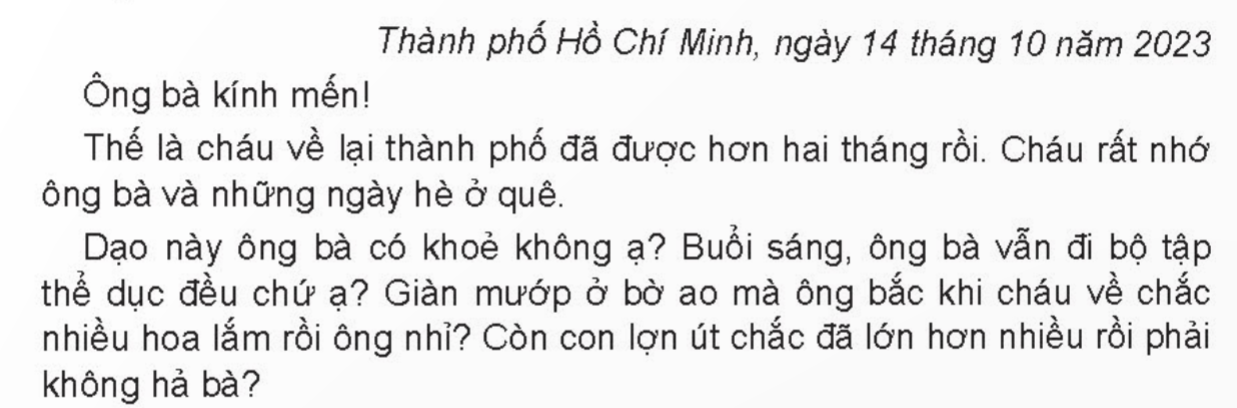 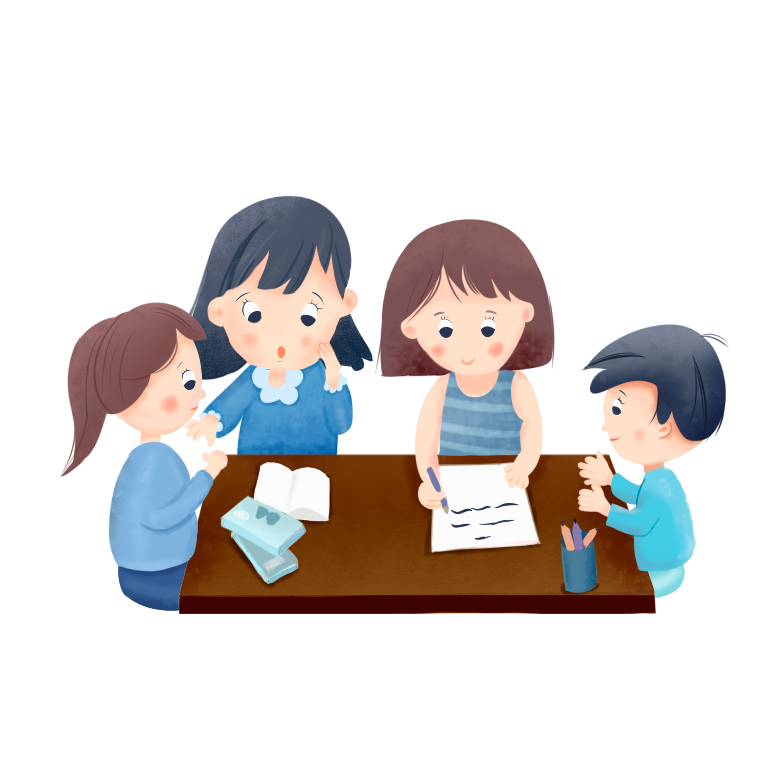 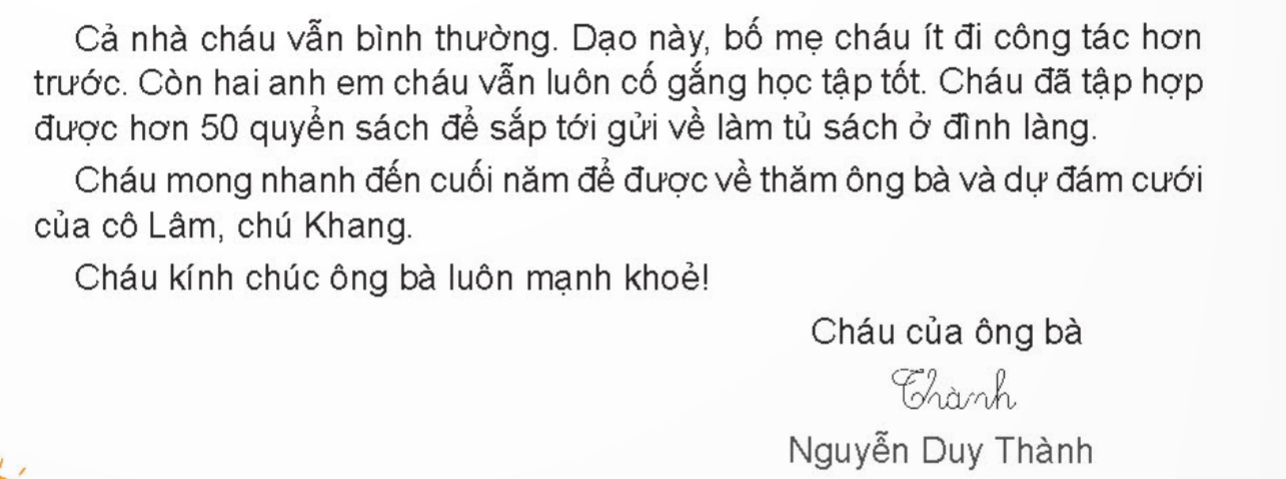 THẢO LUẬN NHÓM
Địa điểm, 
thời gian viết thư
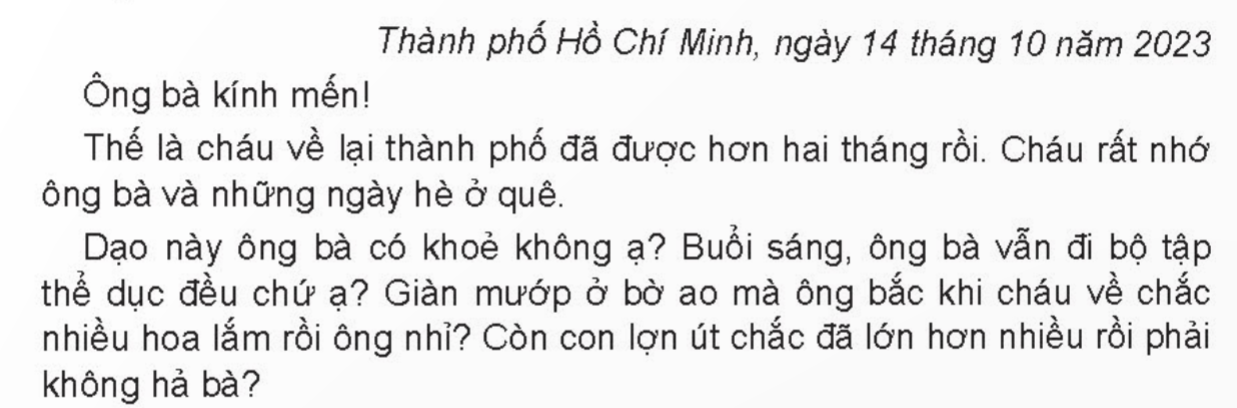 Lời xưng hô
Lý do viết thư
Lời thăm hỏi với 
người nhận thư
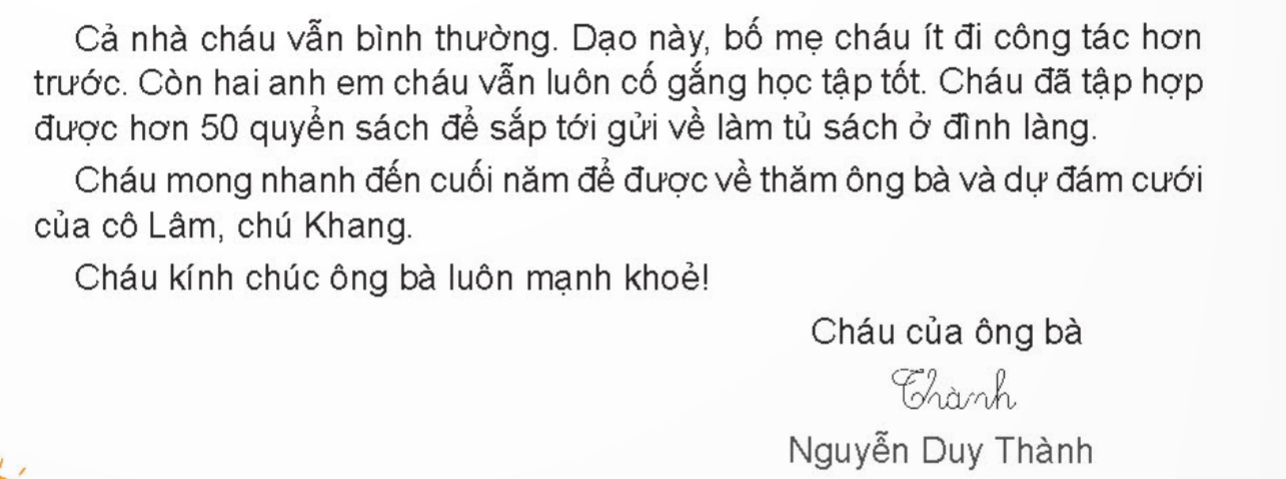 Lời kể về 
người viết thư
Mong muốn của 
người viết thư
Lời chúc sức khỏe
đến người nhận thư
Lời chúc sức khỏe
đến người nhận thư
Yêu cầu cần đạt
Yêu cầu cần đạt
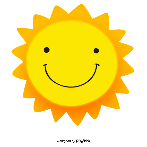 Một bức thư thuờng gồm ba phần:
3. Phần cuối thư
2. Phần nội dung
1. Phần đầu thư
- Lời thăm hỏi.
- Địa điểm, thời gian
viết thư.
- Lời chúc.
- Lời hứa.
- Lời kể.
- Lời xưng hô.
- Tên và chữ kí của người viết thư.
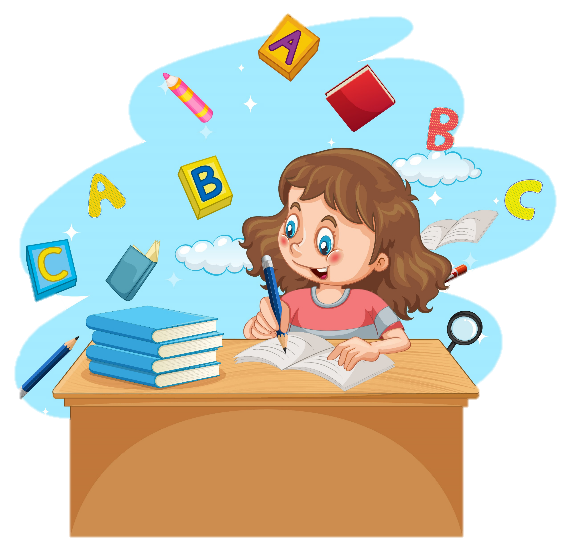 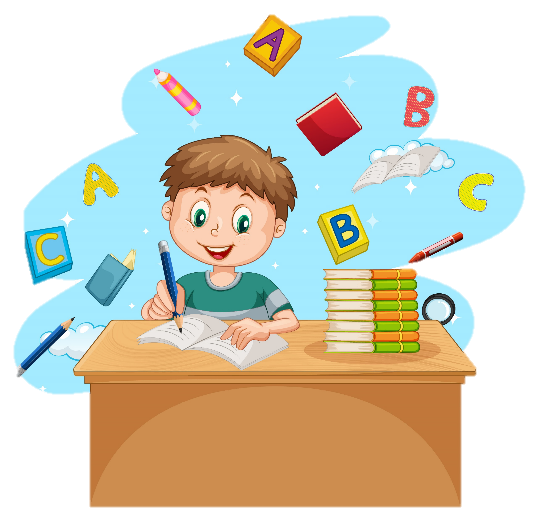 - Lí do viết thư.
Y
L
D
N
E
I
F
R
BÀI TẬP 2
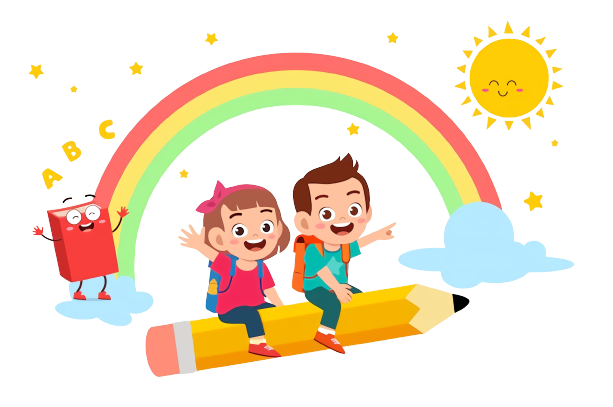 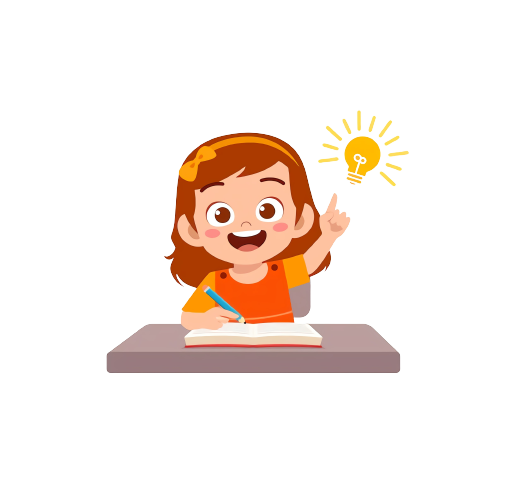 2. Trao đổi với bạn những nội dung mà em muốn viết trong bức thư gửi cho một người thân ở xa để thăm hỏi và kể về tình hình gia đình em.
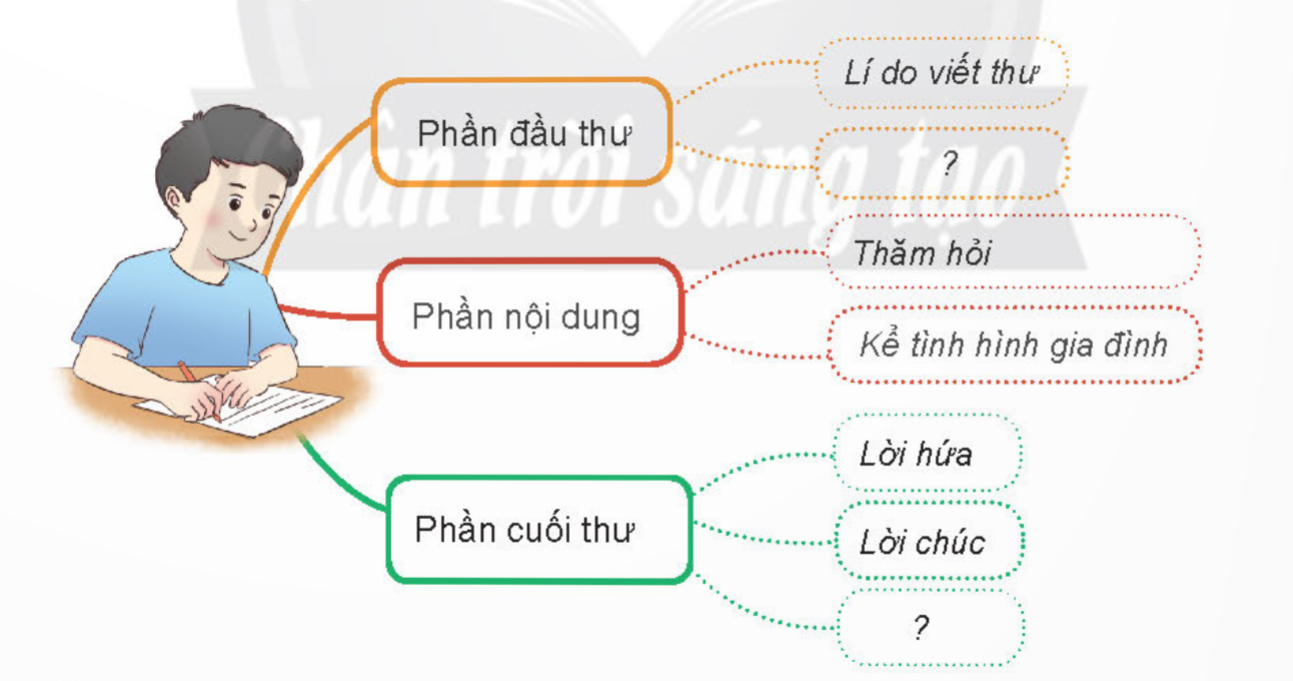 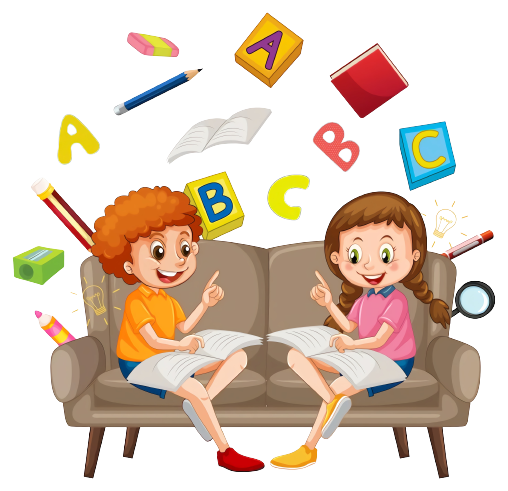 CÙNG THẢO LUẬN
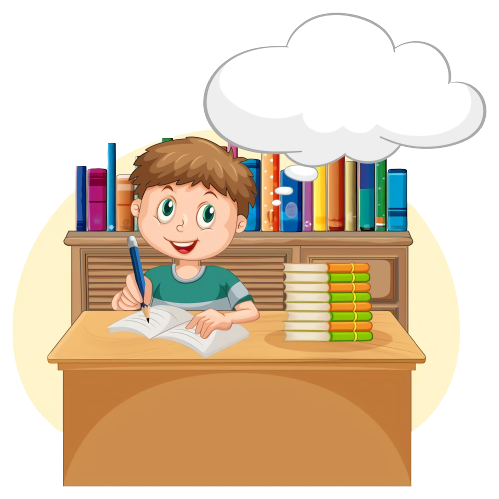 CÙNG VIẾT
CÙNG CHIA SẺ
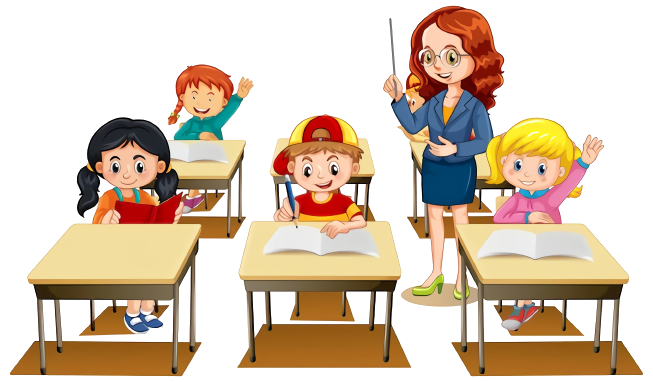 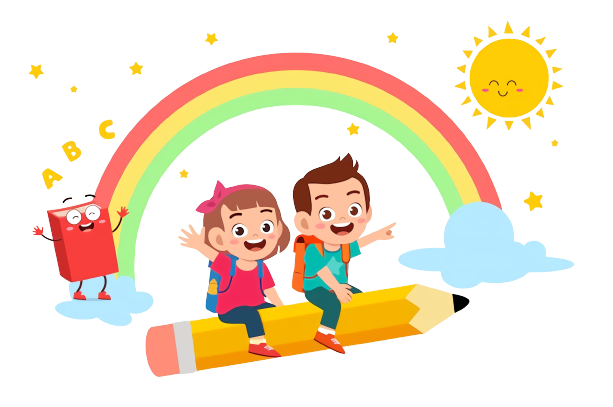 Mẫu
Thành phố Hồ Chí Minh, ngày 4 tháng 11 năm 2023
Bố kính mến!
	Đã một tháng kể từ ngày bố đi công tác xa nhà. Mẹ, con và em My nhớ bố nhiều lắm! 
	Dạo này bố có khỏe không ạ? Công việc của bố vẫn ổn phải không ạ? Bố đến nơi công tác mới, bố có nhớ chụp ảnh những cảnh đẹp lại cho con không bố?
	Tháng này trường con đang có đợt thi đua hoa điểm mười để chào mừng ngày Nhà giáo Việt Nam 20 - 11 bố ạ. Con cũng rất cố gắng để tham gia vào đợt thi đua này. Hôm qua con đã dành được điểm 10 môn Toán đấy bố ạ. Bố không ở nhà, tối nào con cũng tự giác ngồi vào bàn học, không để mẹ phải nhắc nhở. 
	Bố cố gắng hoàn thành tốt công việc để về với mẹ con con nhé! Con yêu bố!
Con chúc bố luôn mạnh khỏe!
Con của bố
Đạt
Bùi Tiến Đạt
VẬN DỤNG
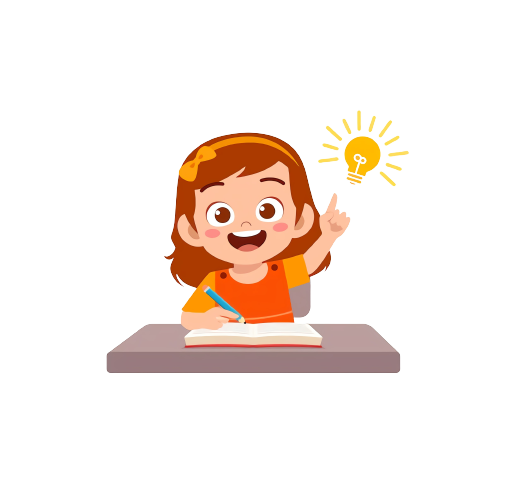 Hãy đóng vai một Hướng dẫn viên nhí
để giới thiệu về một công trình địa phương mà em biết
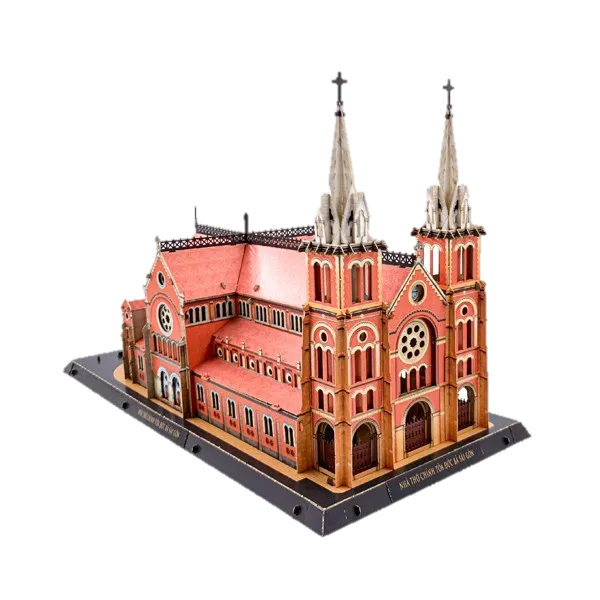 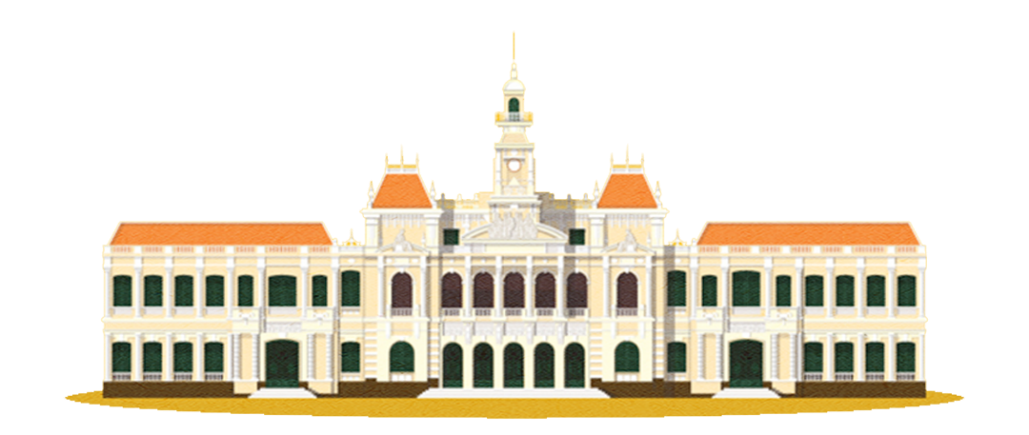 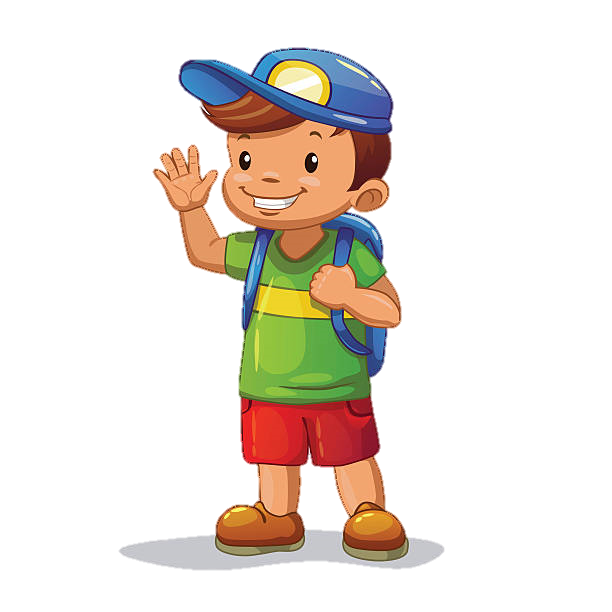 Trụ sở Ủy ban nhân dân
Thành phố Hồ Chí Minh
Nhà thờ Đức Bà
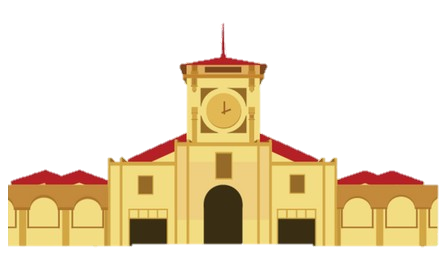 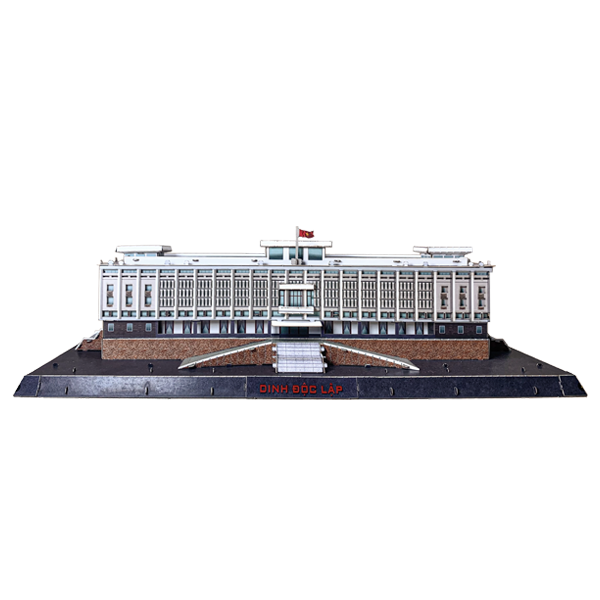 Dinh Độc Lập
Chợ Bến Thành
HƯỚNG DẪN VIÊN NHÍ
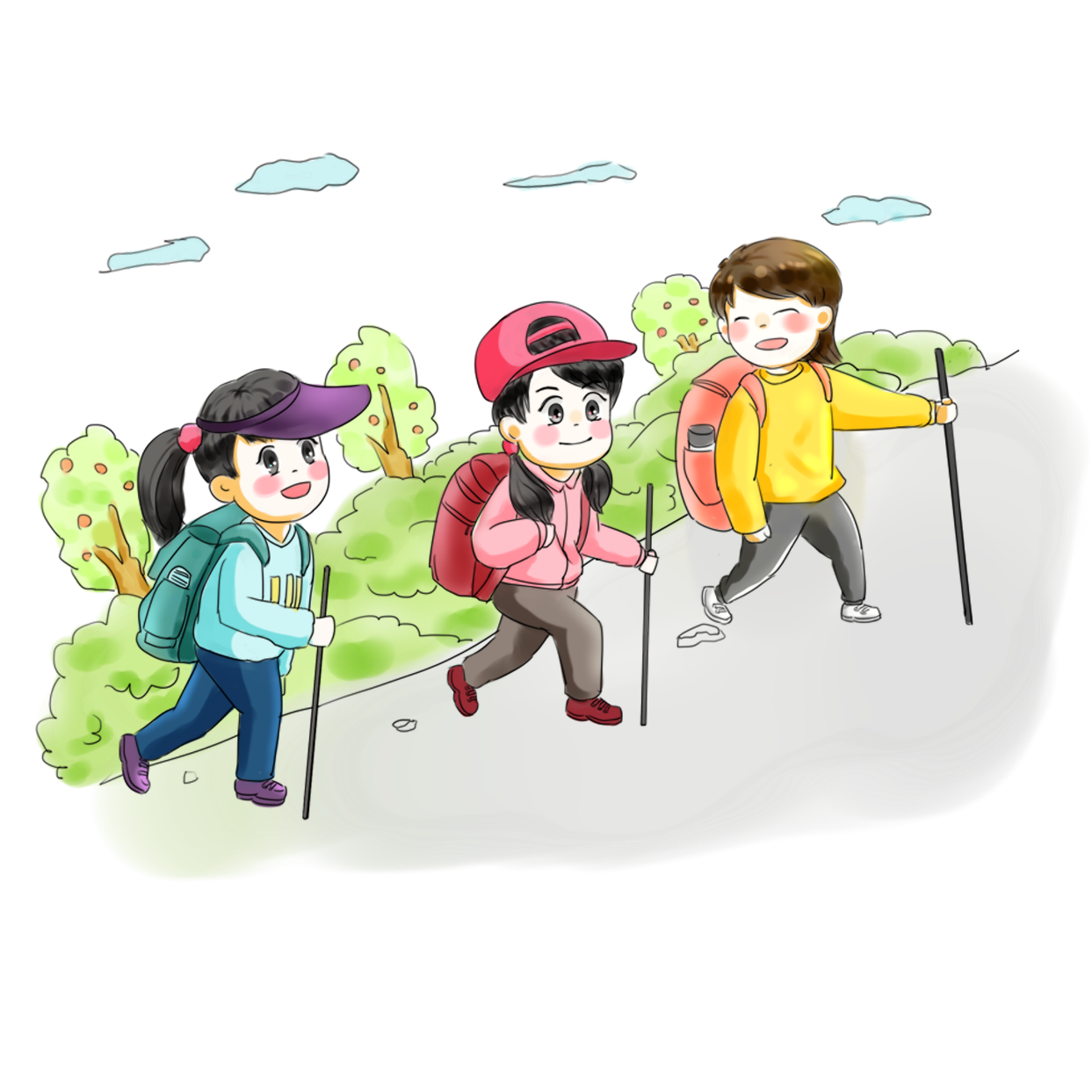 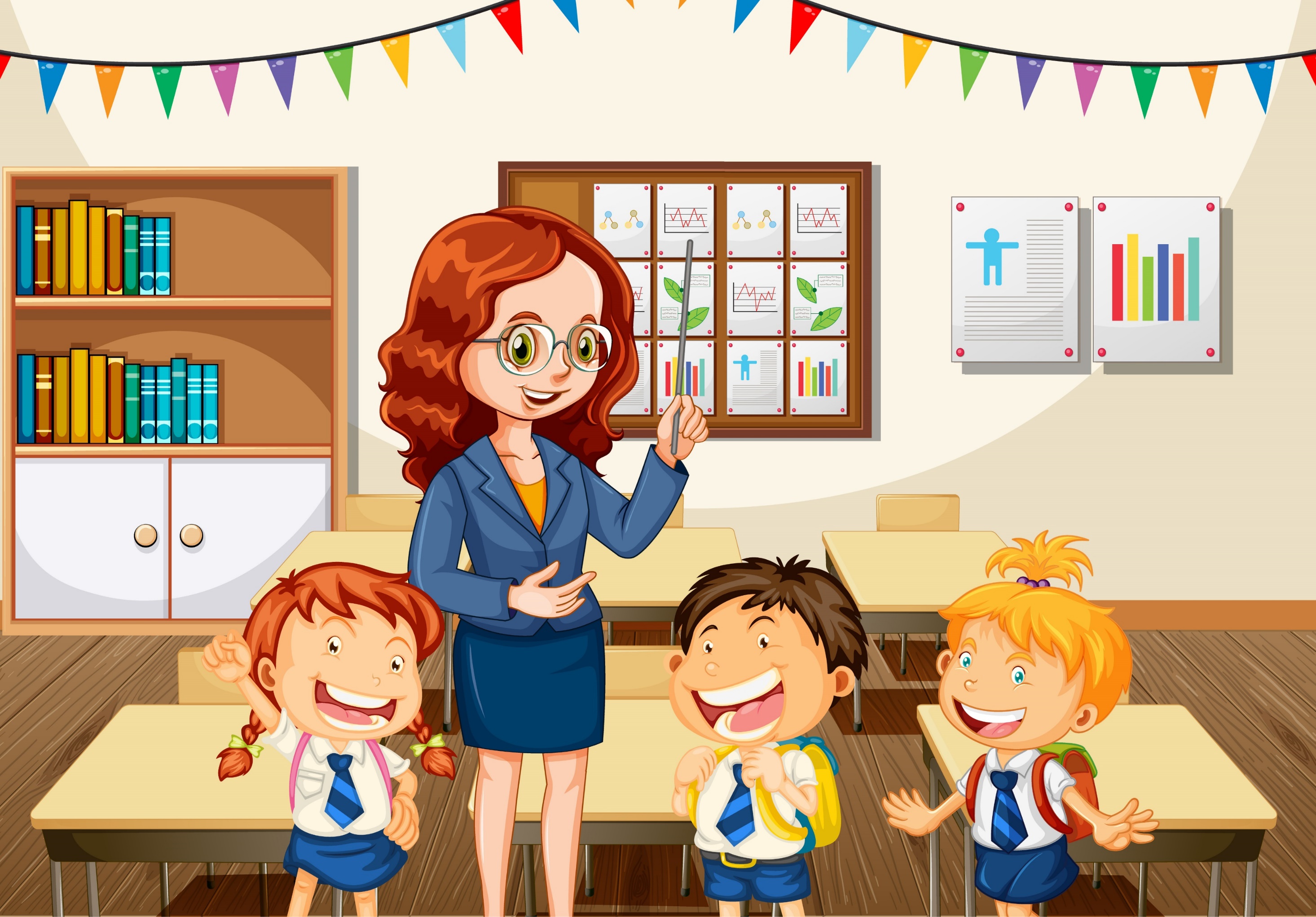 CHIA SẺ TRƯỚC LỚP
BÌNH CHỌN HƯỚNG DẪN VIÊN
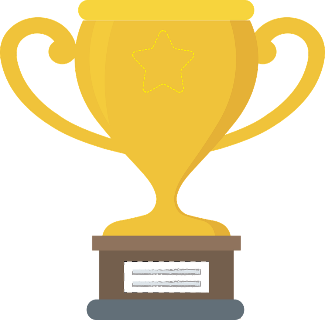 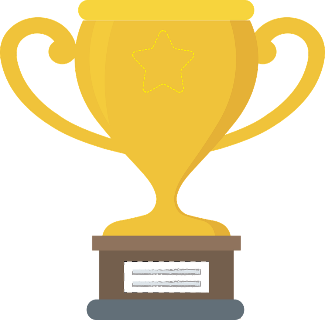 Nội dung trình bày
hay nhất
Sử dụng phương tiện 
hỗ trợ đa dạng
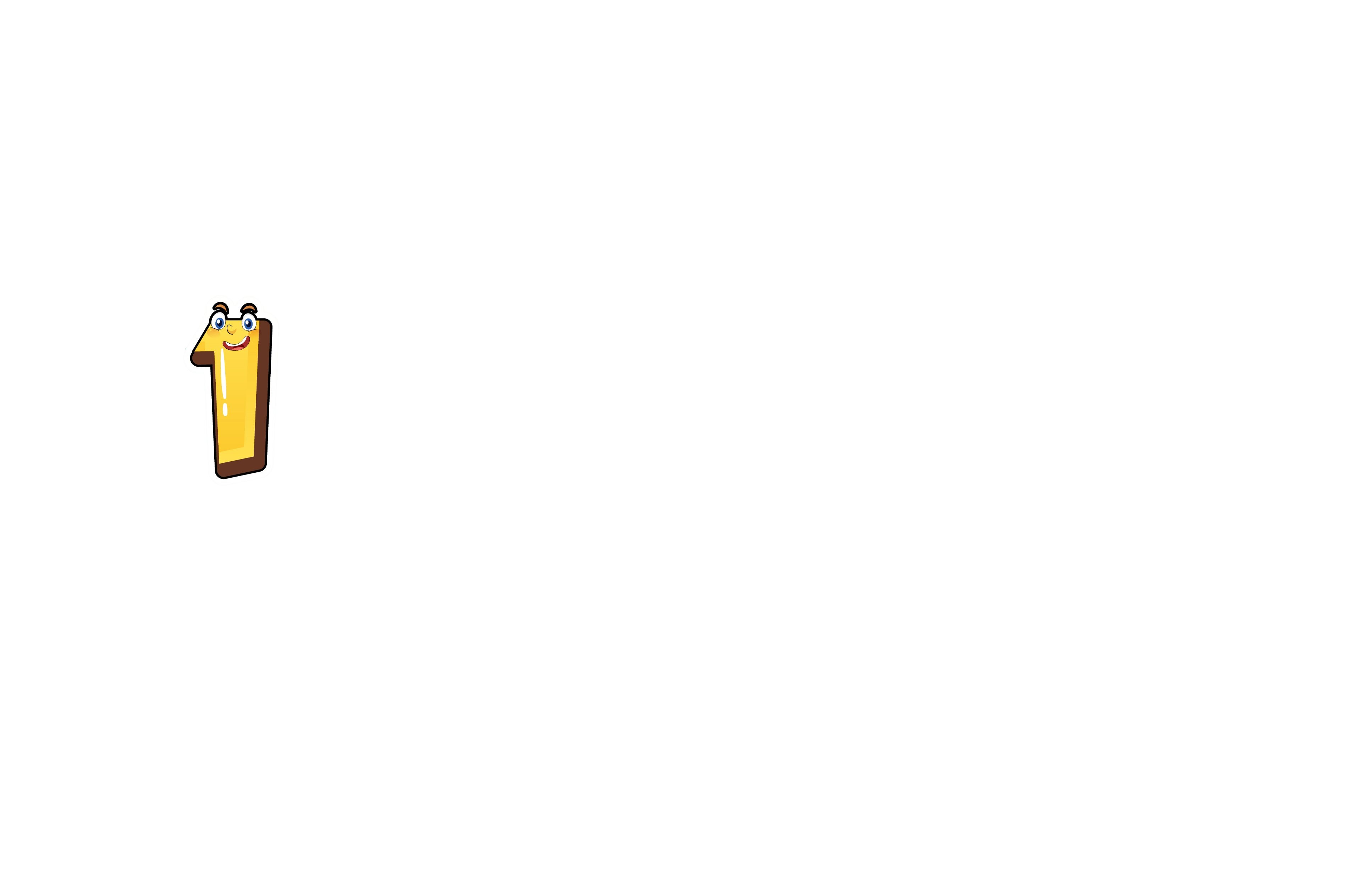 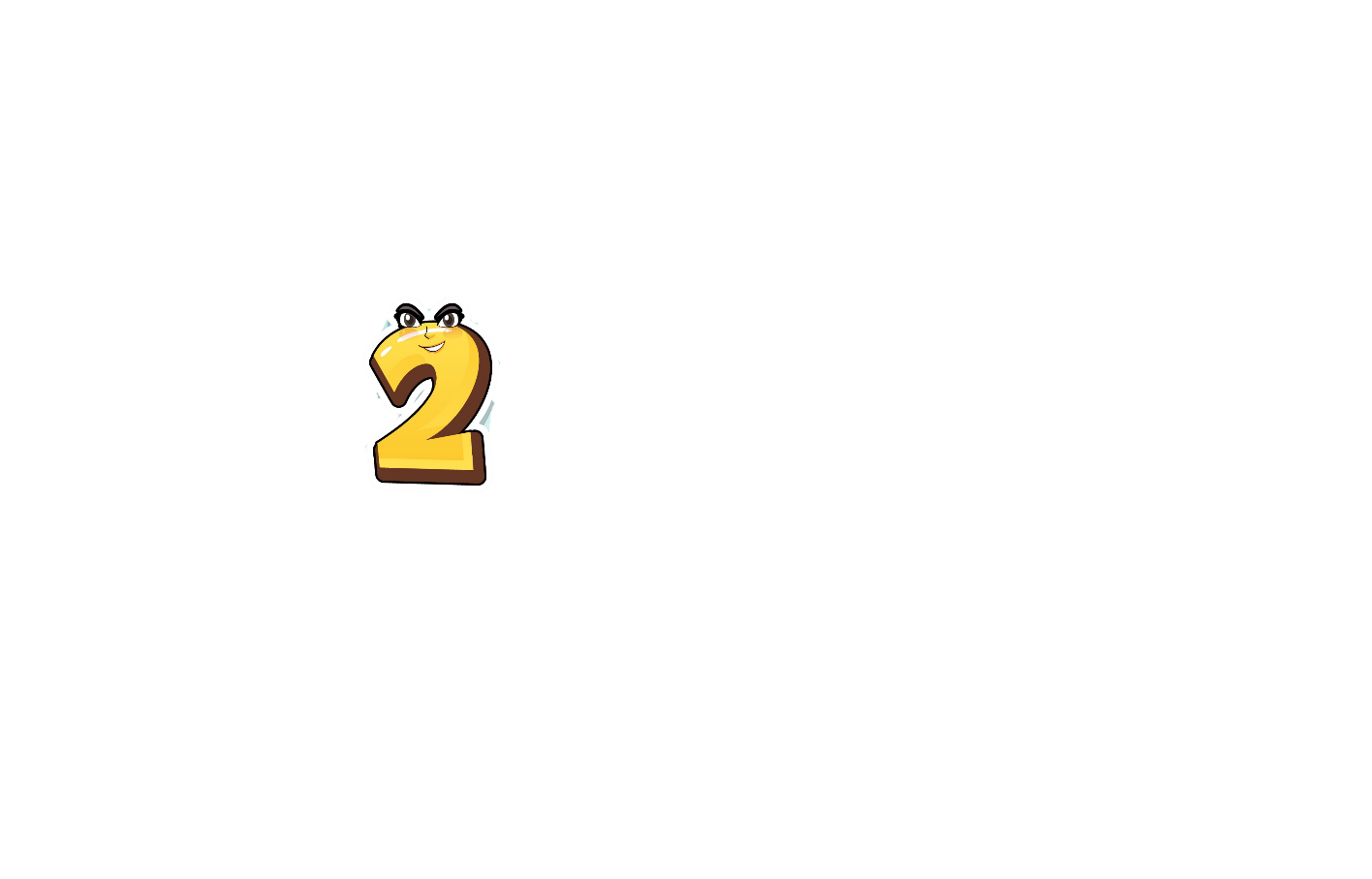 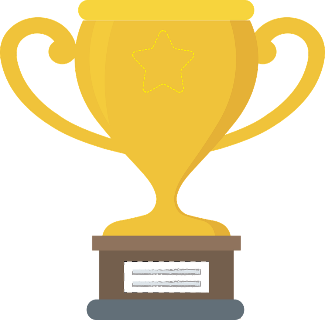 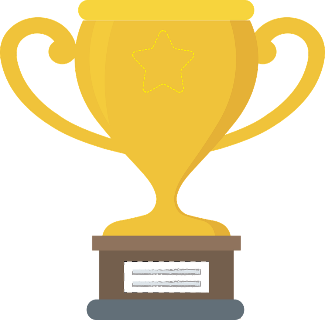 Ngữ điệu, cử chỉ
thuần thục nhất
Giọng nói hay nhất
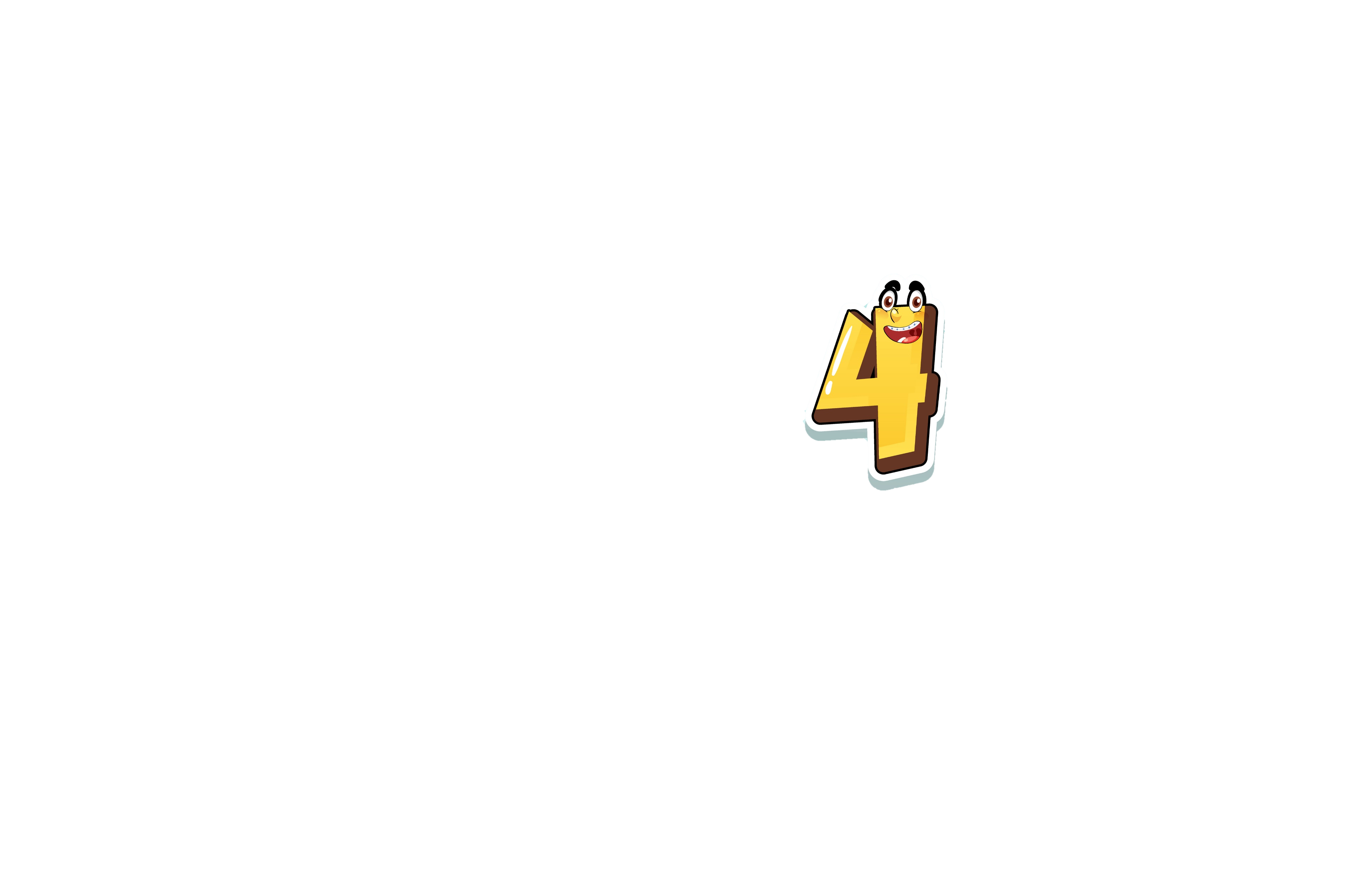 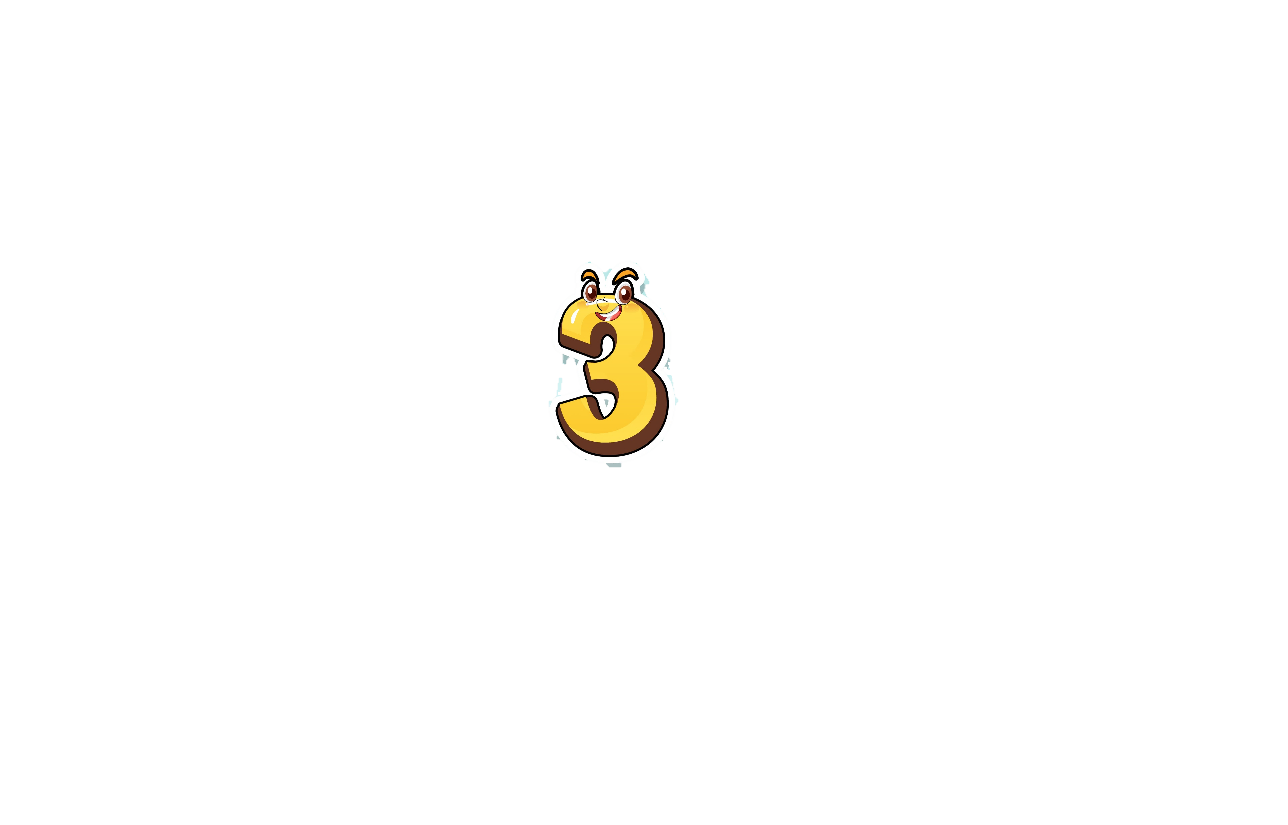 Tạm biệt
và hẹn gặp lại